LOG601 - ΣΥΣΤΗΜΑΤΑ ΔΙΑΧΕΙΡΙΣΗΣ ΕΠΙΧΕΙΡΗΣΙΑΚΩΝ ΠΟΡΩΝ
Δρ Αικατερίνη Μαρινάγη ,  ΔΔρ. Δαμιανός Σακάς
Ενότητα 3:  H λειτουργικότητα των συστημάτων ERP – μέρος Α΄
Δρ Αικατερίνη Μαρινάγη,  ΔΔρ. Δαμιανός Σακάς
Η παρουσίαση βασίζεται στο βιβλίο: 
ΦΙΤΣΙΛΗΣ Π. (2015) «Σύγχρονα  Πληροφοριακά Συστήματα Επιχειρήσεων», ΚΑΛΛΙΠΟΣ
Κύρια σημεία
Τι είναι το ERP, στόχος, χαρακτηριστικά, οφέλη
Εμπορικά ERP
ERP ανοιχτού κώδικα
Κριτήρια επιλογής ERP
Εγκατάσταση ERP
Ενδεικτικά υποσυστήματα ERP
SAP, SoftOne, Entersoft
3
Επιχειρησιακά Συστήματα Διαχείρισης Πόρων (ERP)
ERP (Enterprise Resource Planning): ολοκληρωμένα πληροφοριακά συστήματα για το συντονισμό και την ολοκλήρωση των βασικών επιχειρηματικών διεργασιών σε ολόκληρο τον οργανισμό
Ενοποιεί, δηλαδή ολοκληρώνει διαλειτουργικά πολλές επιχειρηματικές διεργασίες  στις πωλήσεις, την παραγωγή, το λογιστήριο, τα οικονομικά, την εφοδιαστική όπως:
Σχεδιασμός ζήτησης / μεταφορών / διανομών,
Προγραμματισμός παραγωγής,
Διαχείριση αποθεμάτων,
Διαχείριση διανομής,
Χρονοπρογραμματισμός αποστολής εμπορευμάτων, …
Μέσω της διαλειτουργικής ολοκλήρωσης (cross-functional integration) επιτυγχάνεται η ταχύτατη, έγκαιρη και ακριβής μετάδοση της πληροφορίας (κόστος, έσοδα, κέρδη, κ.α.) στο εσωτερικό της επιχείρησης
Στόχος ERP
Στόχος του ERP δεν είναι η εξυπηρέτηση των απαιτήσεων ενός τομέα στην επιχείρηση, όπως λ.χ. του λογιστηρίου, της παραγωγής, των πωλήσεων κ.λπ., αλλά η εξυπηρέτηση των διαδικασιών μέσα στην επιχείρηση, στις οποίες διαδικασίες εμπλέκονται οι διάφοροι τομείς, έτσι ώστε να μπορεί αυτή να διεκπεραιώνει τις κύριες επιχειρηματικές δραστηριότητές της (core businesses). Από τη στιγμή που τα δεδομένα εισαχθούν σε κάποια μονάδα (module) του ERP, αυτά είναι διαθέσιμα σε οποιαδήποτε μονάδα του ERP τα χρειαστεί. Με τον τρόπο αυτό, επιτυγχάνεται μία λογική ενοποίηση των διαδικασιών μεταξύ των τμημάτων της επιχείρησης.
Χαρακτηριστικά – Δυνατότητες των ERP
Ενσωματώνουν τις διαδικτυακές επιχειρηματικές δραστηριότητες 
Υποστηρίζουν όλα τα επίπεδα της διοικητικής πυραμίδας του οργανισμού (στρατηγικό, διοικητικό, εκτελεστικό)
Υποστηρίζουν τα σχεσιακά συστήματα διαχείρισης Βάσεων Δεδομένων
Λειτουργούν αποτελεσματικά σε LAN ή WAN
Παρέχουν ενιαία πληροφορία σε κάθε συναλλασσόμενο (πελάτης, προμηθευτής, κ.α.)
Δίνουν δυνατότητα προϋπολογισμού και ορισμού προκαθορισμένων οθονών προβολής και εκτυπώσεων
Προσφέρουν ένα εξελιγμένο και εύχρηστο σύστημα αντιστοίχισης ανοικτών εγγραφών
Δίνουν δυνατότητα επιμερισμού των αξιών κάθε παραστατικού που μπορεί να καταχωρίζεται σε διαφορετικούς τομείς οικονομικού ενδιαφέροντος 
Είναι παραμετρικά και προσαρμόσιμα στις απαιτήσεις της κάθε επιχείρησης
Οφέλη χρήσης ERP
Οργανωμένη, συστηματική και ταξινομημένη πληροφόρηση για κάθε επιχειρηματική δραστηριότητα
Μείωση κόστους Διαχείρισης Αποθεμάτων
Βελτιωμένη παρακολούθηση και οργάνωση της παραγωγικής διαδικασίας
Αξιολόγηση των προμηθευτών και των αγορών της επιχείρησης 
Βελτίωση της ποιότητας των προϊόντων και υπηρεσιών
Βελτίωση του συστήματος διανομής προϊόντων της επιχείρησης
Αξιολόγηση ανθρώπινου δυναμικού
Αυτοματοποίηση διαδικασιών επιχείρησης σε διάφορους τομείς
Βελτίωση της εικόνας της επιχείρησης
Στήριξη του συστήματος αποφάσεων
Βελτίωση των σχέσεων με προμηθευτές και πελάτες
Βελτίωση καθημερινής συνεργασίας ομάδων εργασίας
ERP και e-Business
Τα συστήματα ERP αυτοματοποιούν διαδικασίες που παλαιότερα εκτελούνταν με "παραδοσιακές" μεθόδους. Με το e-Business, έχουμε την επιχείρηση να συναλλάσσεται με τους συνεργάτες της με ηλεκτρονικές μεθόδους. 
Συνεπώς, η εγκατάσταση ενός ERP διευκολύνει τη μετάβαση μιας επιχείρησης στο e-Business. Οι περισσότερες εταιρίες που κατασκευάζουν ERP συστήματα διαθέτουν έτοιμα υποσυστήματα λογισμικού για ηλεκτρονικές συναλλαγές, τα οποία προσαρμόζονται στο βασικό ERP σύστημα. 
Τα συστήματα ERP έχουν συνήθως ανοικτή αρχιτεκτονική που επιτρέπει τη διασύνδεση του ERP με το λογισμικό e-Business που εγκαθιστά η εταιρία. 
Εάν μέσα στα σχέδια της επιχείρησης είναι και η είσοδος στο e-Business, τότε πρέπει να εξεταστεί και η συγκεκριμένη πτυχή στην επιλογή του συστήματος ERP.
Στατιστικά στοιχεία για ERP
Χρήση ERP ανά κλάδο:
 33.66% – manufacturing
14.85% – information technology (IT)
13.86% – professional or financial services
  9.90% – distribution and/or wholesale
  6.93% – public sector and nonprofit
  4.95% – healthcare
  3.96% – retail
  3.96% – utilities (oil, gas, electric, etc.)
  1.98% – construction
  1.98% – mining
  0.99% – education
  0.99% – transportation
(Panorama Consulting Group, 2020)
Εμπορικά πακέτα ERP
Διεθνή ERP:
SAP / JDEdwards / Platinum / NetSuite Oracle / MFG-PRO / ERP-ERM System / BPCS / Microsoft Dynamics / IFS / Sage / SYSPRO / / WinTeam / Deltek / ePROMIS ERP / ERPAG / Infor / Epicor ERP /

Ελληνικά ERP:
Atlantis ERP, της Altec / ComPak Win / Singular Enterprise 4U / Computer Logic ERP System/ Orama ERP / Sunsoft ERP
	Entersoft Business Suite/ Open Accounting ERP / Soft1 ERP /
	Business Evolution ERP, της Semantic / ZerOne ERP /  InnovEra ERP, της Data Communication / proXess ERP 

Εξειδικευμένα ERP: 
Poseidon ERP για διαχείριση ΚΕΚ / Atlas ERP για ξενοδοχεία
Διεθνή εμπορικά πακέτα ανά μέγεθος εταιρείας
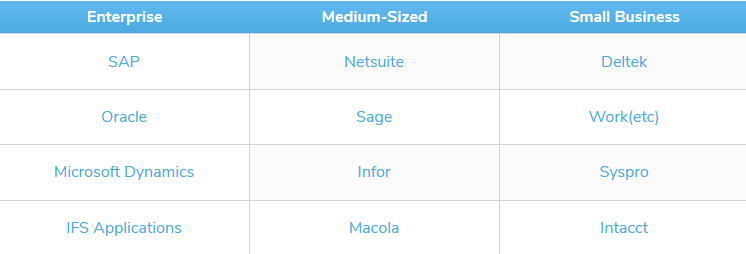 https://technologyadvice.com/erp/
11
ERP Ελεύθερα και Ανοικτού κώδικα
ERP Free and Open Source Software (FOSS)
Apache OFBiz https://ofbiz.apache.org/ 
Axelor ERP https://www.axelor.com/erp/ 
Bitrix24 https://www.bitrix24.eu/ 
Dolibarr https://www.dolibarr.org/ 
ERPNext https://erpnext.com/
Flectra https://flectrahq.com/ 
Metasfresh https://metasfresh.com/en/ 
Odoo https://www.odoo.com/ 
Tryton https://www.tryton.org/ 
Wrike https://www.wrike.com/
https://opensource.com/tools/enterprise-resource-planning
12
https://www.capterra.com/enterprise-resource-planning-software/
ERP Κύρια Χαρακτηριστικά αξιολόγησης
CRM Distribution
Management Enterprise Asset
Management Financial
Management HR Management
Inventory Management Order
Management Project
Management Purchase Order
Management Reporting/Analytics
Supply Chain Management
Warehouse Management
Τιμή
Καταλληλότητα
Ιδανικό πλήθος χρηστών
Κατάταξη
Ευχρηστία
Υποστήριξη πελατών
Χαρακτηριστικά /λειτουργικότητα
Αξίζει τα λεφτά του
13
https://www.capterra.com/enterprise-resource-planning-software/
Επιλογή του κατάλληλου ERP για την επιχείρηση
Κάθε ERP σύστημα έχει τα δυνατά και τα αδύνατα σημεία του. Τα 
κυριότερα κριτήρια επιλογής του καταλληλότερου συστήματος είναι:
Η κάλυψη των αναγκών της επιχείρησης στους τομείς ενδιαφέροντος της, ή και γενικότερα του κλάδου στον οποίο δραστηριοποιείται η επιχείρηση  λ.χ. κατασκευές, παραγωγή, υπηρεσίες κ.λπ.
Η δυνατότητα περαιτέρω ανάπτυξης και παραμετροποίησης του συστήματος
Η δυνατότητα εγκατάστασης του συστήματος σε διαφορετικές λειτουργικές πλατφόρμες
Τα επίπεδα ασφαλείας του συστήματος
Η δυνατότητα μεταφοράς των δεδομένων από το παλαιότερο μηχανογραφικό σύστημα
Η δυνατότητα εκπαίδευσης των χρηστών
Η εμπειρία της προμηθεύτριας εταιρείας
Επιλογή του κατάλληλου ERPΣύγχρονα χαρακτηριστικά
Απομακρυσμένη Πρόσβαση (.Net Remoting) με χρήση ADSL, ISDN, PSTN, κλπ με πραγματικό Client χωρίς ενδιάμεσες τεχνολογίες και μεγάλες ταχύτητες 
Διαχείριση Πελατειακών Σχέσεων – CRM, ενοποιημένης με όλο το υπόλοιπο ERP 
Διαχείριση Διεθνών Λογιστικών Προτύπων, παράλληλα με τα Εθνικά Λογιστικά Πρότυπα. 
Shadowing το οποίο παρέχει Αυτοματοποιημένο Διαχωρισμό Εργοστασιακής παραμετροποίησης – παραμετροποίησης Πελάτη και το οποίο διασφαλίζει την επένδυση προστατεύοντας σε οποιαδήποτε νέα έκδοση – αναβάθμιση τις ειδικές ρυθμίσεις που έγιναν στην εγκατάσταση.
Internet Update & Client Synchronization με τη χρήση του οποίου αναβαθμίζεται το ERP μέσω Internet (LiveUpdate) 
eCommerce υποστήριξη ηλεκτρονικού εμπορίου
Εγκατάσταση ERP
1-tier ERP
Χρησιμοποιείται από πολύ μεγάλες εταιρείες, λόγω της πολυπλοκότητας των λειτουργιών τους και των αναγκών τους  (SAP  S/4 HANA, Oracle Cloud Apps, Infor M3, Infor LN)
2-tier ERP 
Χρησιμοποιείται η αρχιτεκτονική δικτύου client-server. Ένα τμήμα του ERP εγκαθίσταται στον Database Server . Το άλλο τμήμα βρίσκεται εγκατεστημένο στους σταθμούς εργασίας (clients) και αποτελεί το μέσο επικοινωνίας και διαχείρισης της Βάσης Δεδομένων
To ERP είναι ανεξάρτητο της Βάσης Δεδομένων και του Λειτουργικού Συστήματος
Upper 2-tier : Microsoft Dynamics 365 for Finance and Operation, IFS, Sage Enterprise Management
Lower 2-tier: Microsoft Dynamics 365 Business Central, Infor CloudSuite Industrial/Distribution
3-tier ERP:
Χρησιμοποίηση αρχιτεκτονικής 3-tier client-server, όπου το κύριο μέρος των ERP εφαρμογών δεν βρίσκονται εγκατεστημένο στους clients, αλλά σε ένα ενδιάμεσο υπολογιστή (με τον οποίο οι clients επικοινωνούν διαδικτυακά) και ο οποίος επίσης συνδέεται με τον Database Server (Sage ERP 100, Sge ERP 300, Aptean, ECI, ASC)
On premise ERP vs Cloud ERP
On premise ERP: Το λογισμικό δεν αγοράζεται, μόνο αδειοδοτείται για χρήση με συγκεκριμένα κριτήρια, π.χ. αριθμός χρηστών.  Συνήθως φιλοξενείται στο υπολογιστικό κέντρο  του πελάτη (on premise).
Cloud ERP: φιλοξενείται στο υπολογιστικό νέφος
Λόγοι επιλογής εγκατάστασης on-premise αντί cloud:
 Κίνδυνος Παραβίασης ασφάλειας 27,27%
 Κίνδυνος απώλειας δεδομένων  31,82%
 Έλλειψη γνώσης των οφελών 40,91%
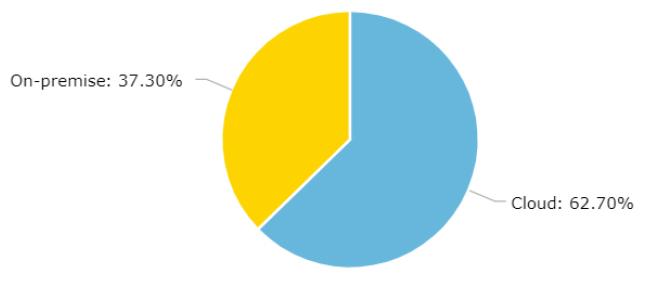 (Panorama Consulting Group, 2020)
17
Cloud ERP :  SaaS ERP vs Hosted ERP
Cloud ERP: το λογισμικό και τα δεδομένα φιλοξενούνται στο νέφος
SaaS (Software as a Service) On Demand (μοντέλο κατά παραγγελία): Το λογισμικό δεν ανήκει στον τελικό χρήστη, αλλά προμηθεύεται ως υπηρεσία . Ένα στιγμιότυπο (instance) του λογισμικού φιλοξενείται σε περιβάλλον όπου πολλοί πελάτες εξυπηρετούνται (multitenant environment), και μοιράζονται την  εφαρμογή και τη βάση δεδομένων. Τα δεδομένα κάθε πελάτη είναι απομονωμένα και αόρατα από τους υπολοίπους πελάτες.
Hosted (μοντέλο φιλοξενίας): Ο πελάτης αγοράζει άδεια χρήσης λογισμικού και πληρώνει επίσης για τεχνική υποστήριξη και αναβαθμίσεις. Το λογισμικό μπορεί να είναι ένα στιγμιότυπο (instance) εγκατεστημένο σε υπολογιστή που χρησιμοποιεί μόνο ο πελάτης (single tenant environment) .
(IDC Manufacturing Insights, 2010)
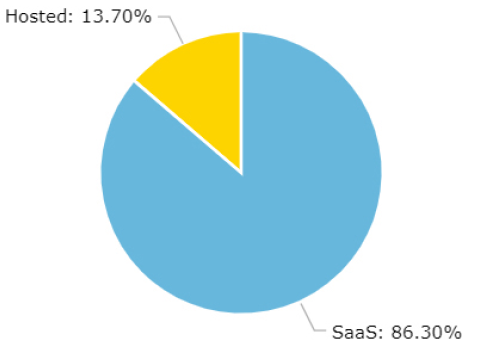 (Panorama Consulting Group, 2020)
Εγκατάσταση ενός ERP
Διαχειριστής συστήματος
Μετά την εγκατάσταση ενός συστήματος ERP ορίζεται ο υπεύθυνος για τη διαχείρισή του
Ο διαχειριστής συστήματος ERP συνεργάζεται με τους χρήστες του συστήματος, το τμήμα μηχανογράφησης και την εταιρία που προσφέρει τεχνική υποστήριξη, προσδιορίζει τα δικαιώματα πρόσβασης των χρηστών
On premise εγκατάσταση :  στις αρμοδιότητες διαχειριστή περιλαμβάνονται εργασίες backup και restore, ασφάλεια του συστήματος, κλπ.
Διαδικασία Backup : καθημερινή λήψη αντιγράφων ασφαλείας
Διαδικασία  Restore :αποκατάσταση των αρχείων σε περίπτωση αστοχίας υλικού ή λογισμικού
Χρήστες εφαρμογής
Οι χρήστες εφαρμογής χρησιμοποιούν κωδικό πρόσβασης για την είσοδό τους στο σύστημα
Κάθε χρήστης μπορεί να έχει εξατομικευμένο περιβάλλον εργασίας
Ενδεικτικά Υποσυστήματα ERP
Ενδεικτικά Υποσυστήματα ERPΟΙΚΟΝΟΜΙΚΕΣ ΕΦΑΡΜΟΓΕΣ
ΟΙΚΟΝΟΜΙΚΕΣ ΕΦΑΡΜΟΓΕΣ
ΛΟΓΙΣΤΙΚΗ
ΧΡΗΜΑΤΟΟΙΚΟΝΟΜΙΚΑ
ΚΟΣΤΟΛΟΓΗΣΗ
ΑΚΙΝΗΤΗ ΠΕΡΙΟΥΣΙΑ
ΕΠΕΝΔΥΣΕΙΣ
ΓΕΝΙΚΗ ΛΟΓΙΣΤΙΚΗ
ΑΞΙΟΓΡΑΦΑ
ΓΕΝΙΚΑ ΕΞΟΔΑ &
 ΚΕΝΤΡΑ ΚΟΣΤΟΥΣ
ΠΡΟΓΡΑΜΜΑ ΕΠΕΝΔΥΣΕΩΝ
ΔΙΑΧΕΙΡΙΣΗ ΠΑΓΙΩΝ
ΤΑΜΕΙΑΚΟΣ 
ΠΡΟΓΡΑΜΜΑΤΙΣΜΟΣ
ΕΠΕΝΔΥΤΙΚΑ ΣΧΕΔΙΑ
ΚΟΣΤΟΣ ΠΩΛΗΘΕΝΤΩΝ
ΠΡΟΜΗΘΕΥΤΕΣ 
(ΛΟΓΑΡΙΑΣΜΟΙ ΠΛΗΡΩΤΕΟΙ)
ΔΙΑΧΕΙΡΙΣΗ ΚΙΝΔΥΝΟΥ
ΠΕΡΙΟΔΙΚΗ ΚΟΣΤΟΛΟΓΗΣΗ
& ΑΝΑ ΕΝΤΟΛΗ
ΠΕΛΑΤΕΣ
(ΛΟΓΑΡΙΑΣΜΟΙ ΕΙΣΠΡΑΚΤΕΟΙ)
ΑΝΑΛΥΣΗ ΑΠΟΤΕΛΕΣΜΑΤΩΝ
ΣΕ ΚΕΝΤΡΑ ΚΟΣΤΟΥΣ
ΤΡΑΠΕΖΙΚΕΣ ΣΥΝΑΛΛΑΓΕΣ
Ενδεικτικά Υποσυστήματα ERPΓενική Λογιστική
Οι λειτουργίες που μπορεί να περιλαμβάνονται στη Γενική Λογιστική είναι οι εξής:
Βασικά Στοιχεία Γενικής Λογιστικής
Μερισμοί Εγγραφών Λογιστικής
Προϋπολογισμοί
Οικονομικές Καταστάσεις
Ενοποίηση - Consolidation
Βασικό XBRL
Αρχείο Αλλαγών
Αντιλογισμοί
Ιεραρχική Δομή Λογιστικού Σχεδίου
Διαχείριση Παγίων
Διαχείριση Τραπεζικών Λογαριασμών
Τραπεζικές Συμφωνίες
Έκδοση Μηχανογραφημένων Επιταγών
Intrastat
Αυτοματοποιήσεις Καταχωρήσεων 
Αλλαγή και Διαγραφή Κινήσεων Λογιστικής
Υπολογισμός και Εκτύπωση των Εντύπων του Υπουργείου Οικονομικών
Ηλεκτρονική Υποβολή Δηλώσεων ΦΠΑ και Intrastat μέσω Internet
Αυτόματο κλείσιμο Ισολογισμού και εκτύπωση του σε μορφή δημοσίευσης
Ενδεικτικά Υποσυστήματα ERP Διαχείριση Παγίων
Στο υποσύστημα αυτό διαχειριζόμαστε τα πάγια στοιχεία της επιχείρησης
Ως πάγια θεωρούνται όλα τα κινητά και ακίνητα στοιχεία της επιχείρησης, όπως οι ιδιόκτητες εγκαταστάσεις της επιχείρησης, ακίνητα, εξοπλισμός και άϋλα στοιχεία, όπως μετοχές.
Τα Γενικά και Ειδικά στοιχεία που πρέπει να ληφθούν υπόψη κατά την υλοποίηση ενός ERP συστήματος είναι:
Οργάνωση κατηγοριών παγίων
Οργάνωση συντελεστών απόσβεσης
Οργάνωση συντελεστών κινήσεων παγίων
Οργάνωση εκτυπώσεων
Κωδικός και περιγραφή παγίου
Ημερομηνία κτίσης παγίου
Μονάδα μέτρησης και μέθοδοι απόσβεσης
Ενδεικτικά Υποσυστήματα ERPΕφαρμογές Παραγωγής
ΕΦΑΡΜΟΓΕΣ 
ΠΑΡΑΓΩΓΗΣ
MPS
ΠΡΟΓΡΑΜΜΑΤΙΣΜΟΣ
ΠΑΡΑΓΩΓΗΣ
ΕΛΕΓΧΟΣ
 ΠΑΡΑΓΩΓΗΣ
MRP
ΠΡΟΓΡΑΜΜΑΤΙΣΜΟΣ 
ΥΛΙΚΩΝ
PDM
ΔΙΑΧΕΙΡΙΣΗ 
ΚΥΡΙΩΝ ΑΡΧΕΙΩΝ
ΔΙΑΧΕΙΡΙΣΗ 
ΚΥΡΙΩΝ 
ΑΡΧΕΙΩΝ
ΔΙΑΧΕΙΡΙΣΗ 
ΚΥΡΙΩΝ 
ΑΡΧΕΙΩΝ
ΔΙΑΧΕΙΡΙΣΗ 
ΚΥΡΙΩΝ 
ΑΡΧΕΙΩΝ
ΔΙΑΧΕΙΡΙΣΗ 
ΚΥΡΙΩΝ 
ΑΡΧΕΙΩΝ
ΔΙΑΧΕΙΡΙΣΗ
ΚΙΝΗΣΕΩΝ 
ΑΠΟΘΗΚΩΝ
ΔΙΑΧΕΙΡΙΣΗ
ΚΙΝΗΣΕΩΝ 
ΑΠΟΘΗΚΩΝ
ΠΡΟΓΡΑΜΜΑ
ΠΩΛΗΣΕΩΝ-
ΠΑΡΑΓΩΓΗΣ
ΣΗΜΕΙΟ 
ΑΝΑΠΑΡΑΓΓΕΛΙΑΣ
ΚΕΝΤΡΑ
ΕΡΓΑΣΙΑΣ
ΣΗΜΕΙΟ 
ΑΝΑΠΑΡΑΓΓΕΛΙΑΣ
ΕΚΔΟΣΗ ΕΝΤΟΛΩΝ
ΠΑΡΑΓΩΓΗΣ
ΣΗΜΕΙΟ 
ΑΝΑΠΑΡΑΓΓΕΛΙΑΣ
ΜΕΙΚΤΕΣ 
ΚΑΘΑΡΕΣ ΑΝΑΓΚΕΣ
ΜΕΡΙΔΟΠΟΙΗΣΗ
(LOT-SIZING)
MRP
ΦΑΣΕΟΛΟΓΙΑ
ΑΡΧΕΙΟ
ΠΡΟΜΗΘΕΥΤΩΝ
ΑΡΧΕΙΟ
ΠΡΟΜΗΘΕΥΤΩΝ
ΚΥΡΙΟ
ΠΡΟΓΡΑΜΜΑ
ΠΑΡΑΓΩΓΗΣ
MRP
ΔΙΑΝΟΜΗ 
ΕΡΓΑΣΙΑΣ
ΠΙΝΑΚΕΣ ΥΛΙΚΩΝ/
ΣΥΝΤΑΓΟΛΟΓΙΑ
ΣΥΛΛΟΓΗ
ΣΤΟΙΧΕΙΩΝ
ΕΡΓΟΣΤΑΣΙΟΥ
ΠΡΟΓΡΑΜΜΑΤΙΣΜΟΣ 
ΕΝΤΟΛΩΝ ΠΑΡΑΓΩΓΗΣ/
 ΠΡΟΜΗΘΕΙΑΣ
ΠΡΟΓΝΩΣΗ
ΖΗΤΗΣΗΣ
Ενδεικτικά Υποσυστήματα ERPΠωλήσεις - Διανομή
ΠΩΛΗΣΕΙΣ
ΔΙΑΝΟΜΗ
ΕΛΕΓΧΟΣ
ΔΙΑΘΕΣΙΜΟΤΗΤΑΣ
ΥΛΙΚΩΝ
ΚΟΣΤΟΛΟΓΗΣΗ
ΚΑΤΑΛΟΓΟΣ
ΠΡΟΪΟΝΤΩΝ & 
ΥΛΙΚΩΝ
ΗΜΕΡΟΜΗΝΙΕΣ
ΠΑΡΑΔΟΣΗΣ
ΤΙΜΟΚΑΤΑΛΟΓΟΣ
ΔΙΑΧΕΙΡΙΣΗ 
ΚΥΡΙΩΝ 
ΑΡΧΕΙΩΝ
ΔΙΑΧΕΙΡΙΣΗ 
ΚΥΡΙΩΝ 
ΑΡΧΕΙΩΝ
ΔΙΑΧΕΙΡΙΣΗ 
ΚΥΡΙΩΝ 
ΑΡΧΕΙΩΝ
ΕΛΕΓΧΟΣ 
ΠΙΣΤΩΤΙΚΩΝ 
ΟΡΙΩΝ
ΤΙΜΟΛΟΓΗΣΗ
ΚΡΑΤΗΣΕΙΣ &
ΔΕΣΜΕΥΣΕΙΣ
ΔΙΑΧΕΙΡΙΣΗ
ΕΙΣΑΓΩΓΩΝ/
ΕΞΑΓΩΓΩΝ
ΣΥΛΛΟΓΗ
& 
ΑΠΟΣΤΟΛΕΣ
ΠΑΡΑΓΓΕΛΙΟΛΗΨΙΑ
&ΠΑΡΑΚΟΛΟΥΘΗΣΗ 
ΠΑΡΑΓΓΕΛΙΩΝ
ΔΙΑΧΕΙΡΙΣΗ 
ΠΑΡΤΙΔΩΝ
ΠΡΟΓΡΑΜΜΑΤΙ
ΣΜΟΣ
ΜΕΤΑΦΟΡΩΝ
Ενδεικτικά Υποσυστήματα ERP
Διαχείριση Ανθρώπινων πόρων
ΔΙΑΧΕΙΡΙΣΗ
 ΑΝΘΡΩΠΙΝΩΝ
 ΠΟΡΩΝ
ΔΙΑΧΕΙΡΙΣΗ
 ΑΝΘΡΩΠΙΝΩΝ
 ΠΟΡΩΝ
ΔΙΑΧΕΙΡΙΣΗ 
ΟΡΓΑΝΟΓΡΑΜΜΑΤΟΣ
ΔΙΑΧΕΙΡΙΣΗ 
ΟΡΓΑΝΟΓΡΑΜΜΑΤΟΣ
ΔΙΑΧΕΙΡΙΣΗ 
ΧΡΟΝΟΥ 
ΕΡΓΑΣΙΑΣ
ΔΙΑΧΕΙΡΙΣΗ 
ΧΡΟΝΟΥ 
ΕΡΓΑΣΙΑΣ
ΔΙΑΧΕΙΡΙΣΗ 
ΚΥΡΙΩΝ 
ΑΡΧΕΙΩΝ
ΔΙΑΧΕΙΡΙΣΗ 
ΚΥΡΙΩΝ 
ΑΡΧΕΙΩΝ
ΔΙΑΧΕΙΡΙΣΗ 
ΚΥΡΙΩΝ 
ΑΡΧΕΙΩΝ
ΔΙΑΧΕΙΡΙΣΗ 
ΚΥΡΙΩΝ 
ΑΡΧΕΙΩΝ
ΔΙΑΧΕΙΡΙΣΗ 
ΚΥΡΙΩΝ 
ΑΡΧΕΙΩΝ
ΔΙΑΧΕΙΡΙΣΗ 
ΚΥΡΙΩΝ 
ΑΡΧΕΙΩΝ
ΔΙΑΧΕΙΡΙΣΗ 
ΚΥΡΙΩΝ 
ΑΡΧΕΙΩΝ
ΔΙΑΧΕΙΡΙΣΗ 
ΚΥΡΙΩΝ 
ΑΡΧΕΙΩΝ
ΔΙΟΙΚΗΣΗ 
ΠΡΟΣΩΠΙΚΟΥ
ΔΙΟΙΚΗΣΗ 
ΠΡΟΣΩΠΙΚΟΥ
ΔΙΑΧΕΙΡΙΣΗ
ΚΙΝΗΣΕΩΝ 
ΑΠΟΘΗΚΩΝ
ΔΙΑΧΕΙΡΙΣΗ
ΚΙΝΗΣΕΩΝ 
ΑΠΟΘΗΚΩΝ
ΔΙΑΧΕΙΡΙΣΗ
ΚΙΝΗΣΕΩΝ 
ΑΠΟΘΗΚΩΝ
ΔΙΑΧΕΙΡΙΣΗ
ΚΙΝΗΣΕΩΝ 
ΑΠΟΘΗΚΩΝ
ΔΙΑΧΕΙΡΙΣΗ
ΚΙΝΗΣΕΩΝ 
ΑΠΟΘΗΚΩΝ
ΔΙΑΧΕΙΡΙΣΗ
ΚΙΝΗΣΕΩΝ 
ΑΠΟΘΗΚΩΝ
ΜΙΣΘΟΔΟΣΙΑ
ΔΙΑΧΕΙΡΙΣΗ
ΚΙΝΗΣΕΩΝ 
ΑΠΟΘΗΚΩΝ
ΔΙΑΧΕΙΡΙΣΗ
ΚΙΝΗΣΕΩΝ 
ΑΠΟΘΗΚΩΝ
ΔΙΑΧΕΙΡΙΣΗ
ΚΙΝΗΣΕΩΝ 
ΑΠΟΘΗΚΩΝ
ΔΙΑΧΕΙΡΙΣΗ
ΚΙΝΗΣΕΩΝ 
ΑΠΟΘΗΚΩΝ
ΔΙΑΧΕΙΡΙΣΗ
ΚΙΝΗΣΕΩΝ 
ΑΠΟΘΗΚΩΝ
ΔΙΑΧΕΙΡΙΣΗ
ΚΙΝΗΣΕΩΝ 
ΑΠΟΘΗΚΩΝ
ΜΙΣΘΟΔΟΣΙΑ
ΔΙΑΧΕΙΡΙΣΗ
ΕΚΔΗΛΩΣΕΩΝ
ΔΙΑΧΕΙΡΙΣΗ
ΕΚΔΗΛΩΣΕΩΝ
ΑΓΟΡΑ
ΥΠΗΡΕΣΙΩΝ
ΑΓΟΡΑ
ΥΠΗΡΕΣΙΩΝ
ΑΓΟΡΑ
ΥΠΗΡΕΣΙΩΝ
ΑΓΟΡΑ
ΥΠΗΡΕΣΙΩΝ
ΑΓΟΡΑ
ΥΠΗΡΕΣΙΩΝ
ΑΓΟΡΑ
ΥΠΗΡΕΣΙΩΝ
ΑΓΟΡΑ
ΥΠΗΡΕΣΙΩΝ
ΑΓΟΡΑ
ΥΠΗΡΕΣΙΩΝ
ΑΓΟΡΑ
ΥΠΗΡΕΣΙΩΝ
ΑΓΟΡΑ
ΥΠΗΡΕΣΙΩΝ
ΘΕΣΕΙΣ ΕΡΓΑΣΙΑΣ
ΘΕΣΕΙΣ ΕΡΓΑΣΙΑΣ
ΣΗΜΕΙΟ 
ΑΝΑΠΑΡΑΓΓΕΛΙΑΣ
ΑΝΑΠΤΥΞΗ 
ΠΡΟΣΩΠΙΚΟΥ
ΣΗΜΕΙΟ 
ΑΝΑΠΑΡΑΓΓΕΛΙΑΣ
ΑΝΑΠΤΥΞΗ 
ΠΡΟΣΩΠΙΚΟΥ
ΑΡΧΕΙΟ
ΠΡΟΜΗΘΕΥΤΩΝ
ΑΡΧΕΙΟ
ΠΡΟΜΗΘΕΥΤΩΝ
ΗΜΕΡΟΛΟΓΙΟ 
ΚΑΙ ΒΑΡΔΙΕΣ
ΑΡΧΕΙΟ
ΠΡΟΜΗΘΕΥΤΩΝ
ΑΡΧΕΙΟ
ΠΡΟΜΗΘΕΥΤΩΝ
ΗΜΕΡΟΛΟΓΙΟ 
ΚΑΙ ΒΑΡΔΙΕΣ
MRP
ΔΙΑΧΕΙΡΙΣΗ 
ΠΡΟΣΩΠΙΚΩΝ 
ΔΕΔΟΜΕΝΩΝ
MRP
ΔΙΑΧΕΙΡΙΣΗ 
ΠΡΟΣΩΠΙΚΩΝ 
ΔΕΔΟΜΕΝΩΝ
ΠΡΟΣΛΗΨΕΙΣ
ΠΡΟΣΛΗΨΕΙΣ
ΕΠΙΔΟΜΑΤΑ
ΠΑΡΑΓΩΓΙΚΟΤΗΤΑΣ
ΕΠΙΔΟΜΑΤΑ
ΠΑΡΑΓΩΓΙΚΟΤΗΤΑΣ
Ενδεικτικά Υποσυστήματα ERPΑποθήκες - Προμήθειες
ΑΠΟΘΗΚΕΣ &
ΠΡΟΜΗΘΕΙΕΣ
ΠΡΟΜΗΘΕΙΕΣ
ΔΙΑΧΕΙΡΙΣΗ 
ΚΥΡΙΩΝ 
ΑΡΧΕΙΩΝ
ΔΙΑΧΕΙΡΙΣΗ 
ΚΥΡΙΩΝ 
ΑΡΧΕΙΩΝ
ΔΙΑΧΕΙΡΙΣΗ 
ΚΥΡΙΩΝ 
ΑΡΧΕΙΩΝ
ΔΙΑΧΕΙΡΙΣΗ 
ΚΥΡΙΩΝ 
ΑΡΧΕΙΩΝ
ΔΙΑΧΕΙΡΙΣΗ 
ΚΥΡΙΩΝ 
ΑΡΧΕΙΩΝ
ΔΙΑΧΕΙΡΙΣΗ 
ΚΥΡΙΩΝ 
ΑΡΧΕΙΩΝ
ΔΙΑΧΕΙΡΙΣΗ 
ΚΥΡΙΩΝ 
ΑΡΧΕΙΩΝ
ΔΙΑΧΕΙΡΙΣΗ 
ΚΥΡΙΩΝ 
ΑΡΧΕΙΩΝ
ΑΝΑΠΛΗΡΩΣΗ
ΑΠΟΘΕΜΑΤΩΝ
ΔΙΑΧΕΙΡΙΣΗ
ΚΙΝΗΣΕΩΝ 
ΑΠΟΘΗΚΩΝ
ΔΙΑΧΕΙΡΙΣΗ
ΚΙΝΗΣΕΩΝ 
ΑΠΟΘΗΚΩΝ
ΔΙΑΧΕΙΡΙΣΗ
ΚΙΝΗΣΕΩΝ 
ΑΠΟΘΗΚΩΝ
ΔΙΑΧΕΙΡΙΣΗ
ΚΙΝΗΣΕΩΝ 
ΑΠΟΘΗΚΩΝ
ΔΙΑΧΕΙΡΙΣΗ
ΚΙΝΗΣΕΩΝ 
ΑΠΟΘΗΚΩΝ
ΔΙΑΧΕΙΡΙΣΗ
ΚΙΝΗΣΕΩΝ 
ΑΠΟΘΗΚΩΝ
ΔΙΑΧΕΙΡΙΣΗ
ΚΙΝΗΣΕΩΝ 
ΑΠΟΘΗΚΩΝ
ΑΓΟΡΑ
ΥΠΗΡΕΣΙΩΝ
ΑΓΟΡΑ
ΥΠΗΡΕΣΙΩΝ
ΑΓΟΡΑ
ΥΠΗΡΕΣΙΩΝ
ΑΓΟΡΑ
ΥΠΗΡΕΣΙΩΝ
ΑΓΟΡΑ
ΥΠΗΡΕΣΙΩΝ
ΑΓΟΡΑ
ΥΠΗΡΕΣΙΩΝ
ΕΛΕΓΧΟΣ
ΤΙΜΟΛΟΓΙΩΝ 
ΑΓΟΡΑΣ
ΑΡΧΕΙΟ
ΥΛΙΚΩΝ
ΣΗΜΕΙΟ 
ΑΝΑΠΑΡΑΓΓΕΛΙΑΣ
ΑΡΧΕΙΟ
ΠΡΟΜΗΘΕΥΤΩΝ
ΑΡΧΕΙΟ
ΠΡΟΜΗΘΕΥΤΩΝ
ΑΡΧΕΙΟ
ΠΡΟΜΗΘΕΥΤΩΝ
MRP
MRP
Ενδεικτικά Υποσυστήματα ERPΔιαχείριση Κινήσεων Αποθηκών
Οι λειτουργίες που μπορεί να περιλαμβάνονται στη διαχείριση Αποθήκης 
είναι οι εξής:
Βασικά Αποθέματα
Πολλαπλές Αποθήκες
Αποθηκευτικές Μονάδες (SKUS)
Εναλλακτικοί Προμηθευτές
Σύνθεση Ειδών - Συνταγές
Εντολές Διακίνησης
Κωδικοί Αναφοράς Ειδών
Ιχνηλασιμότητα Ειδών (Παρτίδες - Σειριακοί Αριθμοί)
Επιβαρύνσεις Ειδών
Θέσεις Αποθήκης
Αναλύσεις Αποθέματος
Προϋπολογισμοί Πωλήσεων και Αγορών
Χρώμα – Μέγεθος
Υπολογισμός Συντελεστών Κέρδους-Κόστους των κινήσεων
SAP ERP modules
https://www.saponlinetutorials.com/about-sap-modules-sap-modules-list-overview/
29
SAP Module FI (Financial Accounting)
Υποσύστημα Χρηματοοικονομικής λογιστικής
Sub-modules of Financial accounting
General Ledger(GL) – Γενικό καθολικό
Accounts Payable(AP) – Πληρωτέοι Λογαριασμοί
Accounts Receivable(AR) – Εισπρακτέοι Λογαριασμοί
Bank and Cash Management –Διαχείριση Τραπεζικών Συναλλαγών και Μετρητών
Budgeting and Monitoring – Προϋπολογισμός και Παρακολούθηση
Withholding Tax (TDS) – Παρακρατούμενοι φόροι
Asset Accounting(AA) – Λογιστική παγίων
Funds Management(FM) – Διαχείριση χρηματοδοτήσεων
Treasury Management(TM) – Διαχείριση ταμειακών διαθεσίμων
https://www.saponlinetutorials.com/about-sap-modules-sap-modules-list-overview/
30
SAP Module CO (Controlling)
Υποσύστημα Ελεγκτικής 
Sub-modules of controlling
Product Costing(CO-PC) – Κοστολόγηση προϊόντων
Periodic Allocations – Περιοδικές αναθέσεις
Profitability Analysis(CO-PA) – Ανάλυση κερδοφορίας
Cost Center Accounting(CCA) – Λογιστική κέντρου κόστους
Profit Center Accounting(PCA) – Λογιστική κέντρου κέρδους
https://www.saponlinetutorials.com/about-sap-modules-sap-modules-list-overview/
31
SAP Module SD (Sales and Distribution)
Υποσύστημα Πωλήσεων και Διανομής  
Sub-modules of SAP Module SD 
Sales Order Processing and Monitoring – Επεξεργασία και παρακολούθηση παραγγελιών πωλήσεων
Shipping – Αποστολές
Bill / Invoice Generation – Δημιουργία τιμολογίων
Credit Management – Διαχείριση πιστώσεων
Bill of Material – Πίνακας Υλικών (ή Συνταγολόγιο)
Pricing and Discounts – Τιμολόγηση και εκπτώσεις
Statutory Requirements – Νομικές απαιτήσεις
https://www.saponlinetutorials.com/about-sap-modules-sap-modules-list-overview/
32
SAP Module HR (Human Resources)
Υποσύστημα Διαχείρισης Ανθρώπινου Δυναμικού
Sub-modules of SAP Module HR
Organizational Management – Οργανωσιακή Διαχείριση 
Personnel Administration – Διοίκηση Προσωπικού
Recruitment Management – Διαχείριση προσλήψεων
HR Time Management – Διαχείριση χρόνου προσωπικού
Planning Budget – Προϋπολογισμός προγραμματισμού
Payroll Benefits Compensation – Αποζημίωση παροχών μισθοδοσίας
Development Training & Event Management  - Διαχείριση της διεξαγωγής προγραμμάτων κατάρτισης και εκδηλώσεων 
Travel Management – Διαχείριση ταξιδιών
https://www.saponlinetutorials.com/about-sap-modules-sap-modules-list-overview/
33
SAP Module PP (Production Planning)
Υποσύστημα Διαχείρισης Παραγωγής
Sub-modules of Production Planning
Production Planning – Προγραμματισμός Παραγωγής
Production Order Processing – Διαχείριση Παραγγελιών Παραγωγής
Demand Management (DM) – Διαχείριση Απαιτήσεων
Materials Requirements Planning (MRP) – Προγραμματισμός Απαιτήσεων Υλικών
Shop Floor Control – Έλεγχος Παραγωγής
Capacity Requirements Planning (CRP) – Προγραμματισμός Απαιτήσεων Δυναμικότητας
Information System – Πληροφοριακό Σύστημα
https://www.saponlinetutorials.com/about-sap-modules-sap-modules-list-overview/
34
SAP Module MM (Materials Management)
Υποσύστημα Διαχείρισης Υλικών
Sub-modules of Materials Management
Purchasing – Αγορές
Inventory Management – Διαχείριση Αποθεμάτων
Inventory Valuation – Εκτίμηση αποθεμάτων
Vendor Evaluation and Rating – Αξιολόγηση και κατάταξη προμηθευτών
Invoice Verification – Επαλήθευση τιμολογίων
Statutory Requirements - Νομικές απαιτήσεις
https://www.saponlinetutorials.com/about-sap-modules-sap-modules-list-overview/
35
SAP Module QM (Quality Management)
Υποσύστημα Διοίκησης Ποιότητας
Sub-modules of Quality Management
Incoming Inspection – Επιθεώρηση εισερχομένων
Process Inspection – Επιθεώρηση διεργασιών
Final/Delivery Inspections – Επιθεώρηση έτοιμων/παραδόσεων
Quality Reports / Certificates – Εκθέσεις / Πιστοποιητικά Ποιότητας 
Quality Notifications – Ειδοποιήσεις Ποιότητας
https://www.saponlinetutorials.com/about-sap-modules-sap-modules-list-overview/
36
SAP Module PM (Plant Maintenance)
Υποσύστημα Συντήρησης Εγκαταστάσεων
sub-modules of Plant Maintenance
Maintenance Planning – Προγραμματισμός συντήρησης
Breakdown Maintenance – Συντήρηση λόγω βλαβών
Preventive Maintenance – Προληπτική συντήρηση
Predictive Maintenance – Προγνωστική συντήρηση
https://www.saponlinetutorials.com/about-sap-modules-sap-modules-list-overview/
37
SAP Module PS (Project Systems)
Υποσύστημα Διοίκησης Έργου
Sub-modules of Project Systems
Project Planning – Προγραμματισμός έργων
Project Monitoring – Παρακολούθηση έργων
Project Costing – Κοστολόγηση έργων
Milestone based Billing – Τιμολόγηση με βάση ορόσημα
Handling of WBS (Work Breakdown Structure) Elements – Διαχείριση των «Πακέτων εργασίας» του έργου
https://www.saponlinetutorials.com/about-sap-modules-sap-modules-list-overview/
38
Άλλα υποσυστήματα του SAP
Advanced Planning & Optimization (SAP APO)
Customer Relationship Management(SAP CRM)
Product Lifecycle Management (SAP PLM) 
Supplier Relationship management (SAP SRM)
Warehouse Management (SAP WM)
Logistics Execution (SAP LE)
Banking  (SAP Banking)
Environment, Health & Safety (SAP EHS)
Governance, Risk and Compliance (SAP GRC)
39
SAP Supply Chain Management  Applications
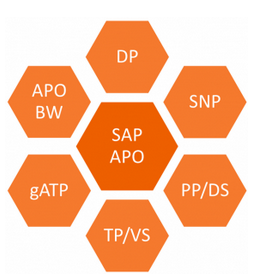 Advanced Planning and Optimization(APO)
Demand Planning (DP)
Supply Network Planning (SNP)
Production Planning/Detailed Scheduling (PP/DS)
Global Available to promise check (GATP)
APO With BW Product
Transportation Planning/vehicle scheduling (TP/CS)
Transport Load Builder.
Το υποσύστημα APO ολοκληρώνεται με τα υποσυστήματα: 
Customer Relationship Management(CRM), Product Lifecycle Management (PLM) και Supplier Relationship management (SRM)
https://www.saponlinetutorials.com/about-sap-modules-sap-modules-list-overview/
40
SAP Technical Modules
Netweaver 
ABAP – Advanced Business Application Programming
IS (Information Systems) Management 
XI – Exchange Infrastructure
SAP Basis
SAP BI – Business Intelligence
BIW – Business Information Warehousing
SAP HANA
https://www.saponlinetutorials.com/about-sap-modules-sap-modules-list-overview/
41
SoftOne ERP
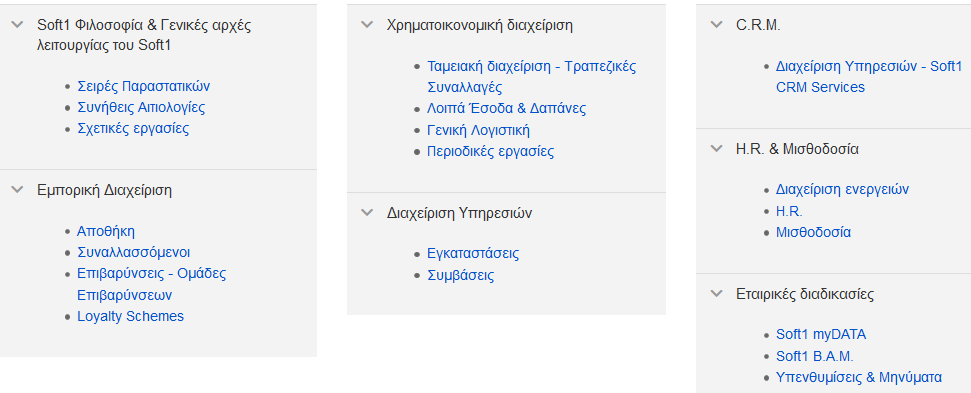 42
https://wiki.soft1.eu/pages/viewpage.action?pageId=3155782#expand-
Φιλοσοφία SoftOne
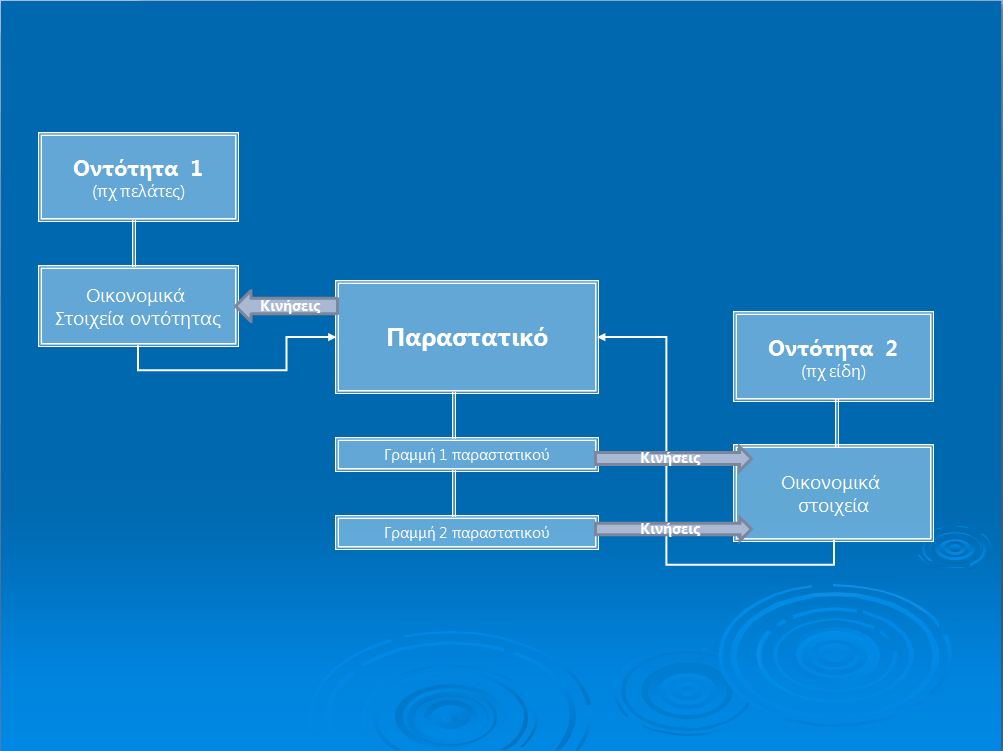 43
https://wiki.soft1.eu/pages/viewpage.action?pageId=3155996
Entersoft Business Suite
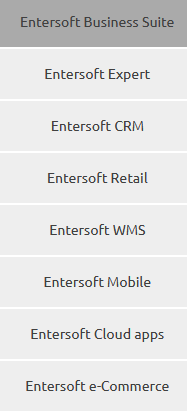 Το Entersoft Business Suite® είναι η ολοκληρωμένη και ενοποιημένη σουίτα επιχειρηματικού λογισμικού της Entersoft για ERP, CRM, Retail, Mobile, E-Commerce και Business Intelligence εφαρμογές.
44
https://www.entersoft.gr/products/business-suite/
Entersoft Business Suite - ERP
Οικονομική Διαχείριση 
Γενική Λογιστική
Λογιστική Κόστους
Διαχείριση Πάγιων Περιουσιακών Στοιχείων
Ελληνικά Διεθνή Λογιστικά Πρότυπα (ΕΛΠ, Δ.Λ.Π., Ι.Α.S.)
Διοικητική Λογιστική
Προϋπολογισμός και Έλεγχος
Εμπορική και Πιστωτική Πολιτική
Χρηματοοικονομική Διαχείριση
Διαχείριση Χρηματορροής
Διαχείριση Εισπρακτέων και Πληρωτέων
Διαχείριση Αποθεμάτων και Αποθηκών
Διαχείριση Πωλήσεων και Διανομών
Διαχείριση Αγορών και Προμηθειών
Διαχείριση Παραγωγής
Διαχείριση Έργων
Διαχείριση Τελωνειακών Αποθηκών
Business Intelligence - Αναλύσεις Επιχειρηματικής Ευφυίας 
Εntersoft BI
Oλοκλήρωση με Μicrosoft Power BI
Entersoft Analyzer για διοικητική πληροφόρηση από οποιαδήποτε συσκευή
45
https://www.entersoft.gr/products/business-suite/
Βιβλιογραφία
Entersoft (2021). Entersoft Business Suite. https://www.entersoft.eu/products/business-suite/ 
IDC Manufacturing Insights (2010). Software-as-a-Service ERP Versus On-Premise ERP Through the Lens of Total Cost of Ownership. IDC Manufacturing Insights  #MI223417
Panorama Consulting Group (2020). The 2020 ERP Report. https://cdn2.hubspot.net/hubfs/4439340/Panorama-Consulting-Group-The-2020-ERP-Report.pdf 
SoftOne Wiki (2020). https://wiki.soft1.eu/pages/viewpage.action?pageId=3155782#expand-
SAP tutorial (2020).  https://www.saponlinetutorials.com/about-sap-modules-sap-modules-list-overview/
46
Ευχαριστώ για την παρακολούθηση
47